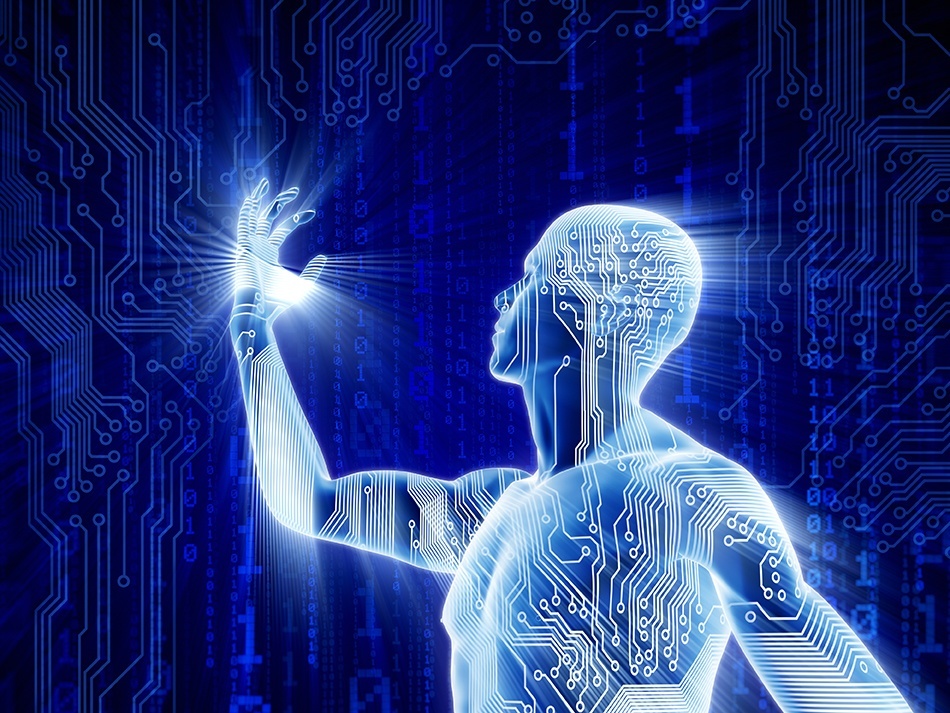 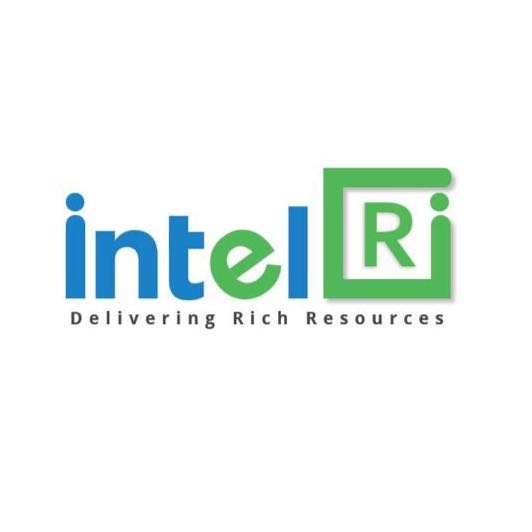 Contract Staffing
Program Outline
[Speaker Notes: https://www.topechelon.com/blog/contract-staffing-training/the-6-best-times-to-suggest-contract-staffing-to-clients/]
What is a Staffing Management Plan and 
Where Do Recruiters Come In?
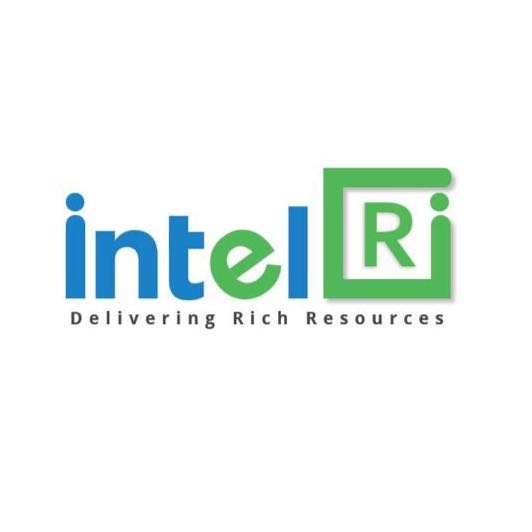 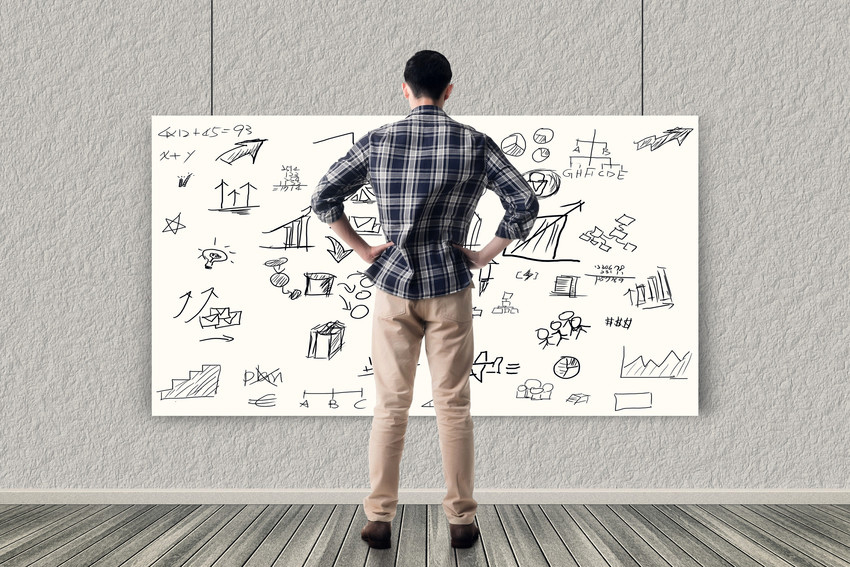 What is a staffing management plan?
Direct hire staffing
Contract staffing
Developing a staffing plan
Identify staffing need
Establish timelines
Hiring timeline
Employment timeline
Establish (and clarify) budget considerations
Devise and implémente talent acquisition stratégies
Active job seekers
Passive candidates
Assemble and implement an on-boarding program
Identify and create appropriate training materials and procedures
Track the effectiveness of the plan
Staffing management plans and contract staffing
More services = more options = more solutions = more job orders = more placements
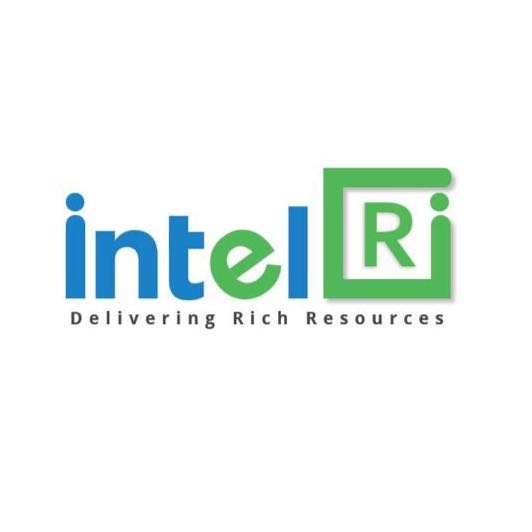 6 Best Times to Suggest Contract Staffing to Clients
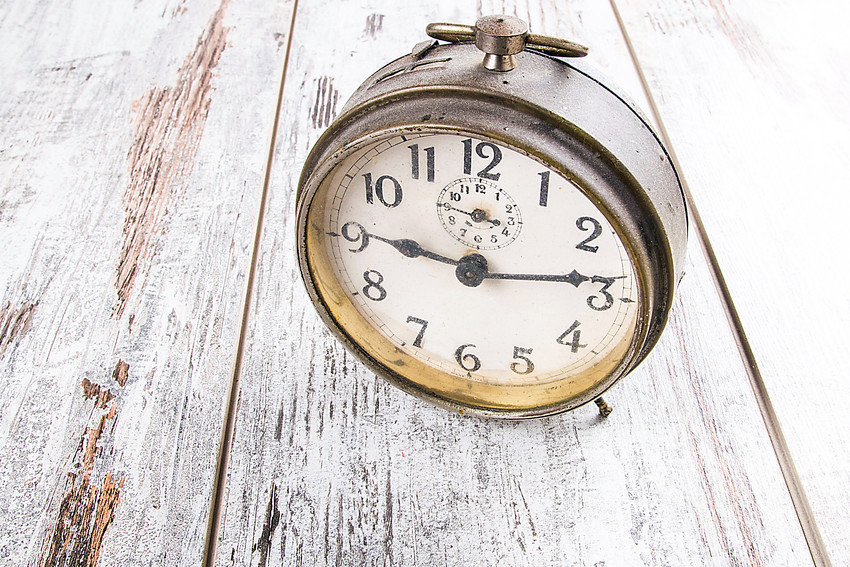 Any time is a good time to offer Contract Staffing Services to your clients. But what are the best times?
“9 Simple steps to Contract Placements”
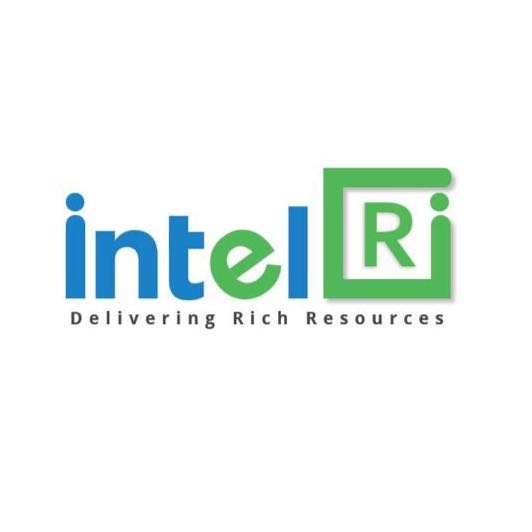 Generating client interest
Establishing bill rates
The quote process
Searching for candidates
Candidate Communication
Client company communication
The interview process
Sealing the deal (client and candidate)
Submitting the deal
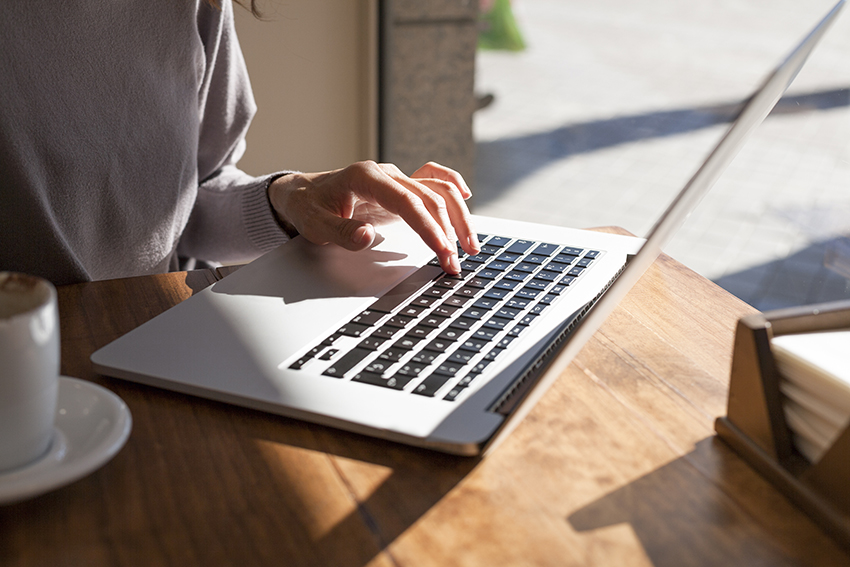 4 Ways Contracting Can Help Your Direct Hire Business Grow
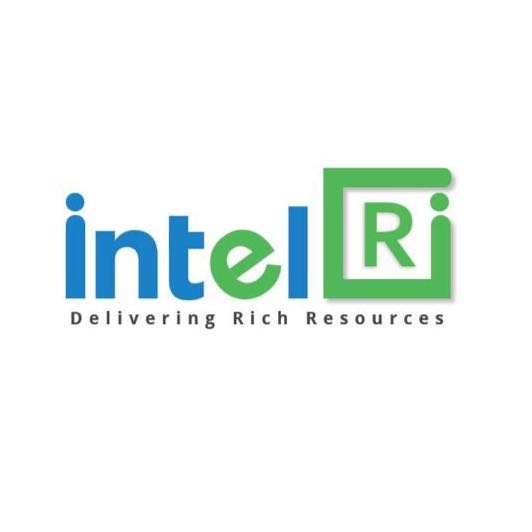 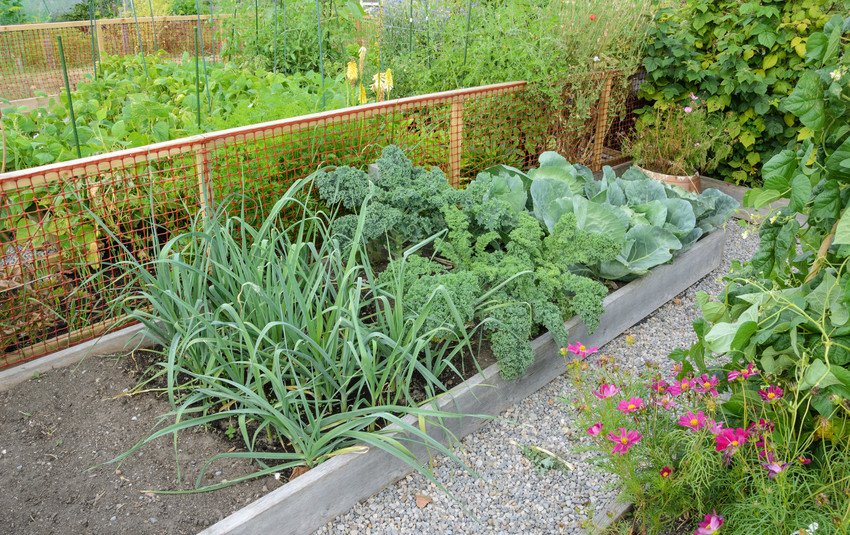 Do NOT give business to your competition